PPT2
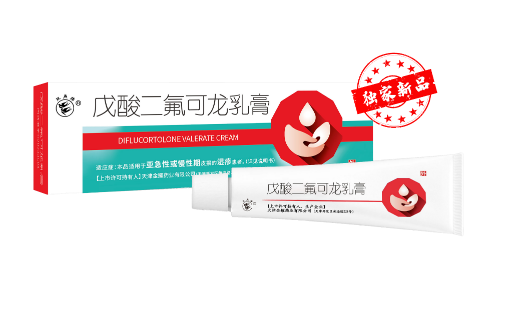 戊酸二氟可龙乳膏
天津金耀药业有限公司
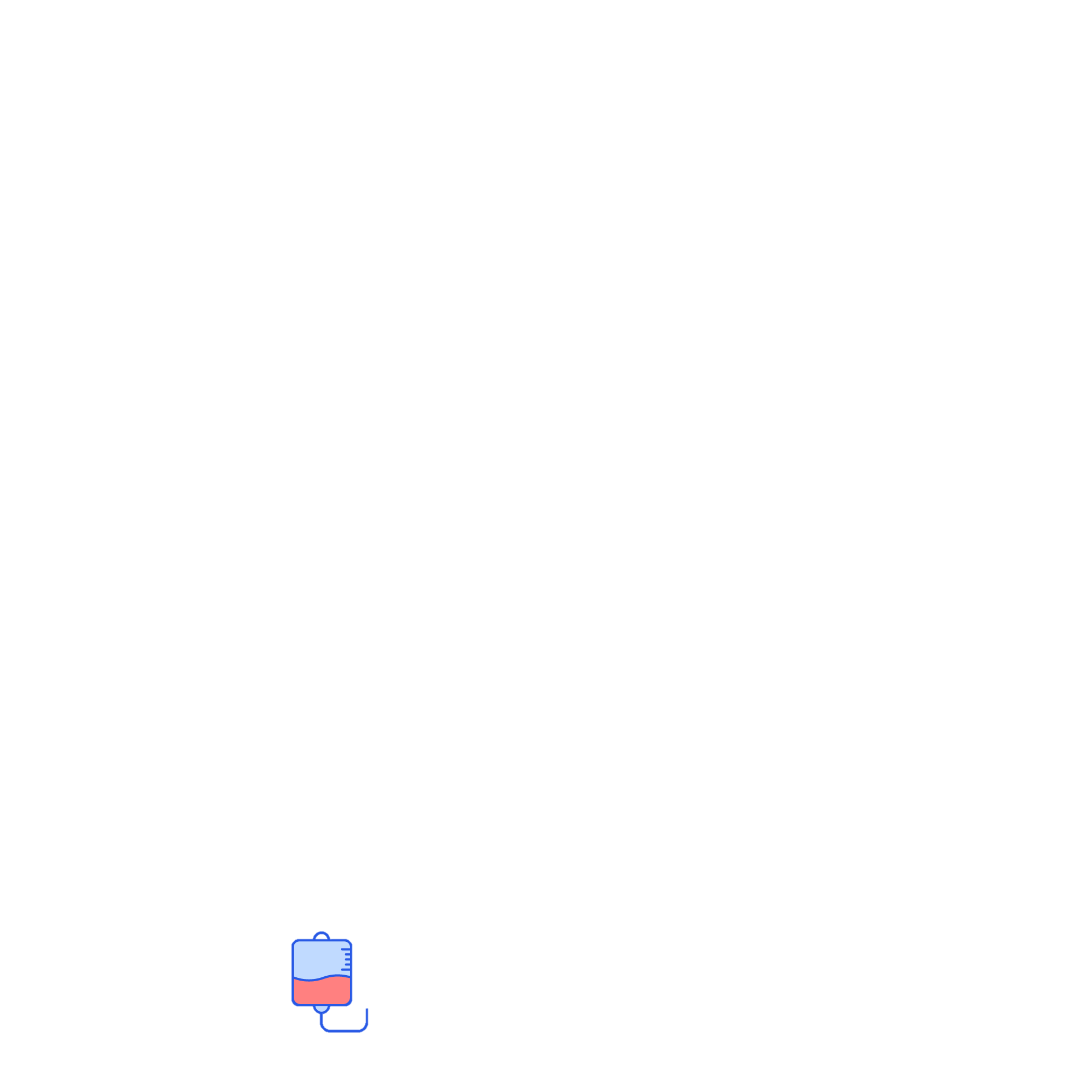 通用名：戊酸二氟可龙乳膏
注册规格： 10g:10mg
中国大陆首次上市时间：2023-4-28
目前大陆地区同通用名药品上市情况：仅我司1家
全球首个上市国家/地区及上市时间：1976-09，德国
是否为OTC药品：否
参照药品建议：丙酸氟替卡松乳膏
与参照药品或已上市的同治疗领域药品相比的优势：
1. 国内首仿，独家新品，第四代强效低毒外用激素
2. 脂溶性高，起效迅速
3. 疗效高，属于强效激素
4. 耐受性好，对应用过其他局部皮质激素有抗药性的患者仍然有效。
5. 药代动力学试验证明，较少吸收进入体内，全身安全性良好，国外可用于儿童。
适应症：本品适用于成人亚急性或慢性期皮损的湿疹患者。
所治疗疾病基本情况：湿疹（eczema）是由多种内外因素引起的一种具有渗出倾向的炎症性皮肤病，皮疹一般对称分布、常反复发作，自觉症状为瘙痒，甚至剧痒，严重影响患者的生活质量。湿疹是皮肤科常见病，我国一般人群患病率约为7.5％（患病人群约1亿）。湿疹的病因尚不明确，目前多认为是机体内部因素如免疫功能异常、皮肤屏障功能障碍等基础上，由多种内外因素综合作用的结果。
未满足的治疗需求：糖皮质激素类外用乳膏在皮肤科属于常用处方，多用于炎症性和免疫性皮肤疾病。作为一线治疗用药，外用激素使用时可能产生的不良反应，导致患者依从性不高。
用法用量：根据皮损状况，将适量本品以薄层涂于患处，每天2-3次，或遵医嘱。病情改善之后，每天只需使用一次即可。持续治疗时间不得超出3周。
药品说明书收载的不良反应：       
       部分患者在使用本品治疗后可能会出现局部不良反应，例如：瘙痒、灼痛、红斑或起疱等。
       罕见情况下，可能会发生皮肤过敏反应（接触过敏性皮炎）、毛囊炎、皮肤变色、口周皮炎、身体毛发增多（多毛症）等。
       在治疗大面积皮肤区域（约占体表面积的10%或者更多），和/或长时间（大于3周）的治疗过程中，特别是封闭用药时，局部残留的糖皮质激素，可能会引起以下并发反应：皮肤萎缩，皮肤变色，毛细血管扩张，皮纹，痤疮样药疹，口周皮炎，身体毛发增多（多毛症）以及由于皮肤吸收皮质类固醇导致的全身反应，下丘脑-垂体-肾上腺(HPA)轴的可逆性抑制。临床症状包括库欣综合征、高血糖和糖尿等。在长时间或大面积或封闭治疗使用皮质类固醇药物，且合并存在肾衰竭时，较多发生。停药后，下丘脑-垂体-肾上腺(HPA)轴即可完全恢复。
      发生频率未知（无法从可用数据中估算频率）：视觉模糊。
国内外药品不良反应监测情况（药品上市后5年内的安全警告、黑框警告、撤市信息）：无

与目录内同类药品安全性方面的主要优势：
       耐受性好、全身及局部不良反应少。戊酸二氟可龙是局部用甾体药物氟可龙的进一步改进，是由可的松而不是由泼尼松龙衍化而来。由于其脂溶性高，全身吸收量低，因而全身不良反应较低。
临床试验和真实世界研究：      
      全球临床研究的样本量过万人，临床研究范围包括欧洲、日本、东南亚等多个国家和地区。研究结果证明本品疗效确切，安全性良好。

      国内临床试验：戊酸二氟可龙乳膏治疗湿疹的有效性和安全性多中心、随机、双盲、赋形剂平行对照临床研究结果显示：在治疗亚急性或慢性期皮损湿疹患者人群中，治疗2周后，戊酸二氟可龙乳膏可显著改善湿疹患者的临床症状，疗效显著优于赋形剂空白乳膏，安全性良好、可耐受。
国外临床指南/诊疗规范推荐：
1. 日本皮肤病协会关于《日本特应性皮炎指南概要2021版》、《特应性皮炎管理临床实践指南2021版》以及日本变态反应学会和日本皮肤病协会关于《2020年日本特应性皮炎指南》：0.1%戊酸二氟可龙乳膏作为强效外用糖皮质激素（Group 2）治疗特应性皮炎。
2. 英国国家卫生与临床优化研究所（NICE）关于《儿童特应性湿疹：从出生到12岁儿童特应性湿疹的管理》： 0.1%戊酸二氟可龙乳膏作为强效外用糖皮质激素治疗儿童特应性皮炎。

与目录内同治疗领域药品相比，该药品有效性方面的优势：
本品与其他药物相比，能更快发挥药效且疗效更好，且对应用过其他局部皮质激素有抗药性的患者仍然有效。

国家药监局药品审评中心出具的《技术评审报告》中关于本药品有效性的描述：不涉及
药品注册分类：化学药品3类
是否为自主知识产权的创新药：否
是否为国家“重大新药创制”等科技重大专项支持上市药品：否

主要创新点及该创新带来的疗效和安全性方面的优势：
      戊酸二氟可龙乳膏起效迅速，疗效高，且对应用过其他局部皮质激素有抗药性的患者仍然有效；耐受性好、全身及局部不良反应少。
      戊酸二氟可龙是局部用甾体药物氟可龙的进一步改进，它不同于其他近代局部用甾体药物，是由可的松而不是由泼尼松龙衍化而来。C21戊酸酯的引入，增加了药物的脂溶性，有利于分子快速有效的渗透进角质层，从而在患处有更高的治疗活性。并且由于其脂溶性高，全身吸收量低，因而全身不良反应较低。
弥补药品目录短板：     
     湿疹是皮肤科常见病，我国一般人群患病率约为7.5％，患者人群众多，大陆地区患者数约1亿。外用激素作为一线治疗用药，使用过程中可能会出现不良反应。戊酸二氟可龙乳膏作为皮肤外用抗炎类药物，适用于皮炎湿疹类皮肤疾病，适应症广泛，患者人群众多，疗效显著，安全性高，产品疗程费用适宜，在参保人承受范围内。
      戊酸二氟可龙耐受性好，对应用过其他局部皮质激素有抗药性的患者仍然有效。药物脂溶性高，有利于分子快速有效的渗透进角质层，从而在患处有更高的治疗活性，全身吸收量低，全身不良反应少，有利于提高患者的依从性。

临床管理难度：外用激素类产品临床应用经验丰富，临床滥用风险或潜在超说明书用药的可能性低，大大降低临床管理难度。